الخطأ الفني في المهارات الرياضية
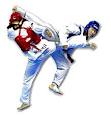 مقدم من قبل الطالب
مشتاق عبد الرضا شرارة
بأشراف 
أ . د عبد الله حسين اللامي
البرنامج الحركي وجود وحقيقة
من الحقائق التي تعضد وجود البرنامج الحركي ، والتي تؤيد البرنامج الحركي (وجود وفعالية )
إمكانية أداء الحيوانات للحركة بالرغم  من غياب المعلومات الحسية وبشكل مشابه للحركة قبل فقدان ممرات المؤثرات الحسية
أن حركة جناح الجراد السريعة تبقى ممكنة بعد إزالة الممرات الخاصة بالتغذية الراجعة الحسية
يتم التطبيق على المهارات المكتسبة من خلال العملية التعليمية
 إن الأخطاء التي يقع بها الإنسان عند أداءه للمهارة الإلية سوف يقوم بتصحيحها ولكن عندما تقطع الممرات الحسية سوف لا يكون هناك تصحيح أو (تغذية)
البرنامج الحركي ومجموعة الحركات المركبة
يبدو أن هناك صعوبة في قبول البرنامج الحركي الذي يستهدف التخطيط لأداء الحركات الحركية ، وبالتحليل لمراحل التعلم نجد أن الفرد يمر بعدة مراحل إثناء تعلمه المهارات الحركية المختلفة حتى يصل في مرحلة متقدمة إلى نقطة يصبح فيها الأداء تلقائياً ، ويشير العلماء إلى أن مرحلة الأداء أليا هي أقصى مرحلة متقدمة للتعلم ، ووجود مرحلة الإلية بما يتصف به يؤكد مرة أخرى على وجود البرنامج الحركي
البرنامج الحركي والتحكم بالمهارات الحركية والإلية
أن الفرد المتعلم يمتلك القدرة على أداء الكثير من المهارات الحركية التي لا تتطلب الاعتماد على عائد المعلومات أو التغذية الراجعة الحسية أثناء الأداء 
وقد يعبر هذا الشخص انتباهه لمرحلة البداية لا يفكر في بقية الخطوات أو الحركات القادمة بل يؤدي هذه الحركات تلقائياً والشيء ذاته في المهارات الرياضية
البرنامج الحركي والذي يشبه الكمبيوتر أذا ما وضع البرنامج لتنفيذ فأنه سوف يستمر حتى يصدر الأمر بتوقفه ولا يمكن في هذه الحالة استبداله أو تغيره بواسطة مؤثرات أخرى مثل التغذية الراجعة الحسية أو عائدات المعلومات 0
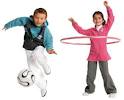 الخطأ الفني في المهارات الرياضية
فأخطاء التعلم : هي الأخطاء الناتجة عن عدم معرفة الرياضي لكيفية أداء المهارة ، بمعنى أخر أنها تحدث للرياضي الذي لم تتم تطوير البرنامج الحركي السليم له بعد 
أخطاء الأداء : فهي تلك الأخطاء التي تحدث ليس لعدم معرفة الرياضي لكيفية أداء المهارة ، بل أنها للتنفيذ الخاطئ لما يعرفه اللاعب جيداً ، والناتجة أما عن قلة الانتباه ، أما نقص في الدفاعية ، أو اضطراب نفسي 0
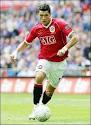 خطأ انتقائي 
وهو حدوث اقتران او ربط غير ملائم بين ما هو متوقع وما يحدث فعلاً 

خطأ تنفيذي وهو يحدث عندما يكون البرنامج المخزن سليم ولكن العضلات لم تنفذ هذا الأمر بصورة صحيحة بسبب التعب أو أي ظروف اخرى0
أن الأخطاء يمكن أن تكون مرتبطة بالقدرات الرئيسية أو الأداء المهاري  أو العوامل السيكولوجية ، وفي حالة كونها مرتبطة بالأداء المهاري فهناك ثلاثة أسباب مختلفة ، التكنيك ، الإدراك ، اتخاذ القرار
ولقد اقترح Hoffmen   1983
ويرى Claudine Sherrill       أن الخطأ
وبالنسبة لأنواع الخطأ الناتج عن العوامل الداخلية
عندما تكون الاستجابة الحركية المنفذة غير ملائمة للموقف او البيئة المحيطة باللاعب فهناك خطأ في الإدراك 0

وفي حالة كون  الاستجابة ملائمة للموقف ولكنها نفذت في توقيت غير مناسب أو قوة زائدة أو 00000 ، فهناك خطأ في اتخاذ القرار 0

أما أذا لم يكن هناك خطأ في الإدراك أو في اتخاذ القرار ، أي ان لم يكن الخطأ في النوعين السابقين ، فهناك خطأ في تنفيذ الاستجابة نفسها ، والخطأ هنا راما أن يكون في الأداء ( التكنيك ) او في ناتج الأداء ( عدم تحقيق الهدف )
الرياضي البارع وقابلية كشف الأخطاء
بعد مرور عدة ثوان فقط على مس الكرة وأحيانا قبل أن نستطيع مشاهدة الكرة ، فبطلة التنس لديها الإحساس المرهف بان ضربتها هذه غير جيدة ، كيف بدا لها  مثل ذلك الشعور ؟ في الواقع أنها اكتسبت هذه الخبرة من خلال قابليتها على كشف الأخطاء لذلك أدئها إلية خاصة لكشف أخطاء انجازها الرياضي ويمكن التفكير بمسألة كشف الأخطاء على أنها كهدف بديل عن الخبرة ، وعندما يكون المرشد أو المعلم أو المدرب موجوداً إثناء ممارسة التمرين ، فان هذه القابلية لا تعتبر حرجة وذلك لان المعلم آو المدرب ممكن أن يشير إلى الخطأ في نمط الحركة ويقترح التصحيح المطلوب ، ومع ذلك أذا قرر الرياضي إن يحاول نقل الخبرة آو المهارة إلى مكان آخر مثل السباق إلحقيقي
كيف يمكن تعليم الأخطاء
أن التعلم على كشف الأخطاء هو مشابه إلى التعلم لانجاز الأفعال ولكن مع بعض أوجه الاختلاف 

أن هذه المعلومات يمكن أن تكون بالإحساس الحركي في العضلات أو الأوتار العضلية وكذلك بالقوى في العضلات والمفاصل وكذلك الشعور بتماس الكرة وخروجها عن الاتزان ويمكن مشاهدتها بصريا مع حركات الإطراف المستخرجة نسبة إلى بعضها والى المحيط وفي بعض النشاطات تمتلك إحساس مختلفة ولكنها على العموم لها علاقة وثيقة بالاستجابة 0
كشف الأخطاء يعني تعلم مقدار التحسس لنموذج الاستجابة الذي تحدثه التغذية الراجعة المتعلقة بنتيجة الانجاز ، فالشعور بالدقة إثناء السياقة في سيارات السباق كونها على وشك الانقلاب بأنها غير مؤهلة ولا تتمتع بشروط المتانة والأمان
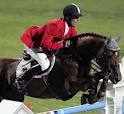 تسهيل التعلم لكشف الأخطاء
أن نتائج الحركة غالباً ما تكون واضحة وبسرعة بعد انجاز الحركة كما هو الحال في دقة الإصابة أو الهدف في حالة كرة السلة أو موقع الرمية للكرة في حال التنس لذا فان سؤال المتعلم لتخمين النتيجة يصبح لا معنى له ، ولكن فيما إذا كان نتيجة المعلومات قد حجبت عن المتعلم ؟ فمثلاً في كرة السلة تستطيع أن تبعد السلة عن اللاعب المهدف مباشرة بعد انطلاق الكرة
أن الطريقة العامة للتحري عن قابلية كشف الأخطاء وجعلها أكثر حساسية للاستجابة للتغذية الرجعية 

فلا يعتبر الفرد المتعلم الانتباه لكشف الأخطاء ما لم يجلب انتباهه إلى تلك الأخطاء من قبل المعلم واحد هذه الطرق هي مثلاً في فعاليات الرماية بالسهام والرماية بالبندقية حيث يسأل المتعلم بان يخمن هل أن الاطلاقة ستضرب الهدف قبل أن تعطي المعلومات بالبندقية